Industrial Revolution
World History 18a
Factors that made possible the Industrial Revolution:
Adequate food supply
Large and mobile labor force
Expansion of trade
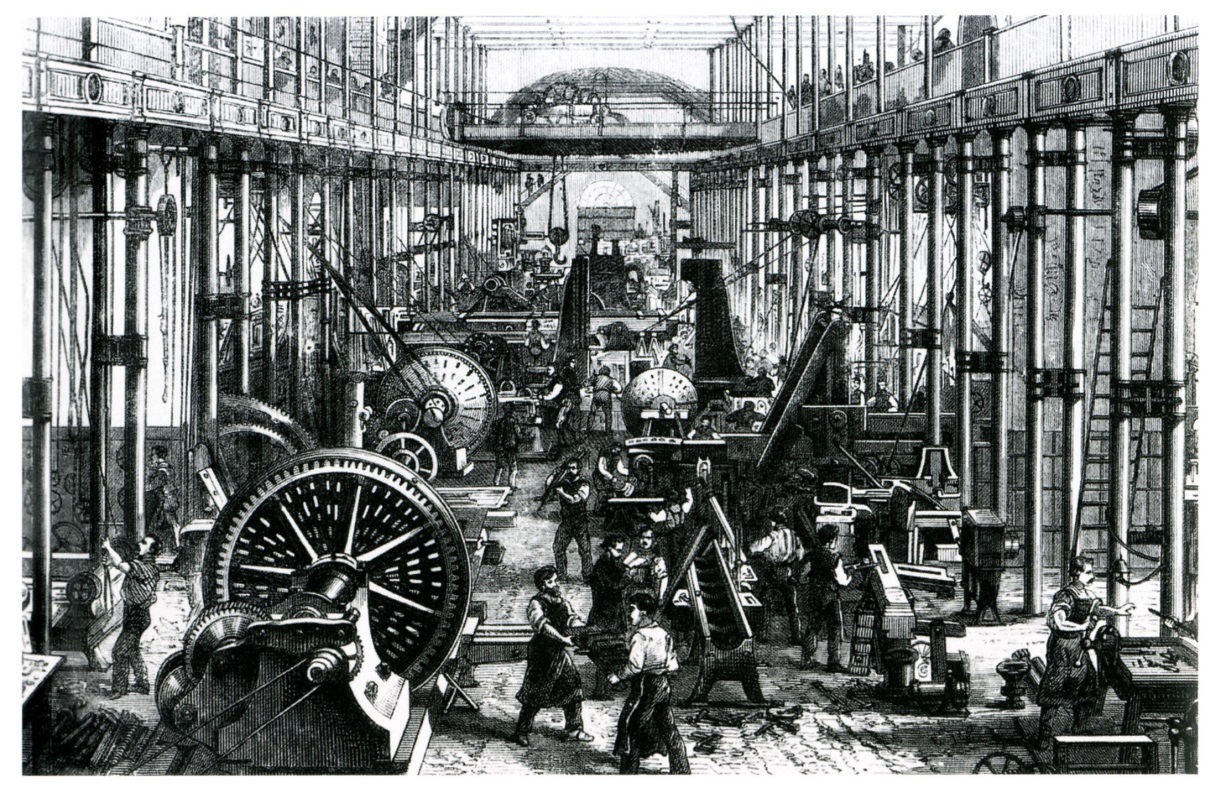 Agricultural developments
Seed drill
Crop rotation
Selective breeding
Larger farms
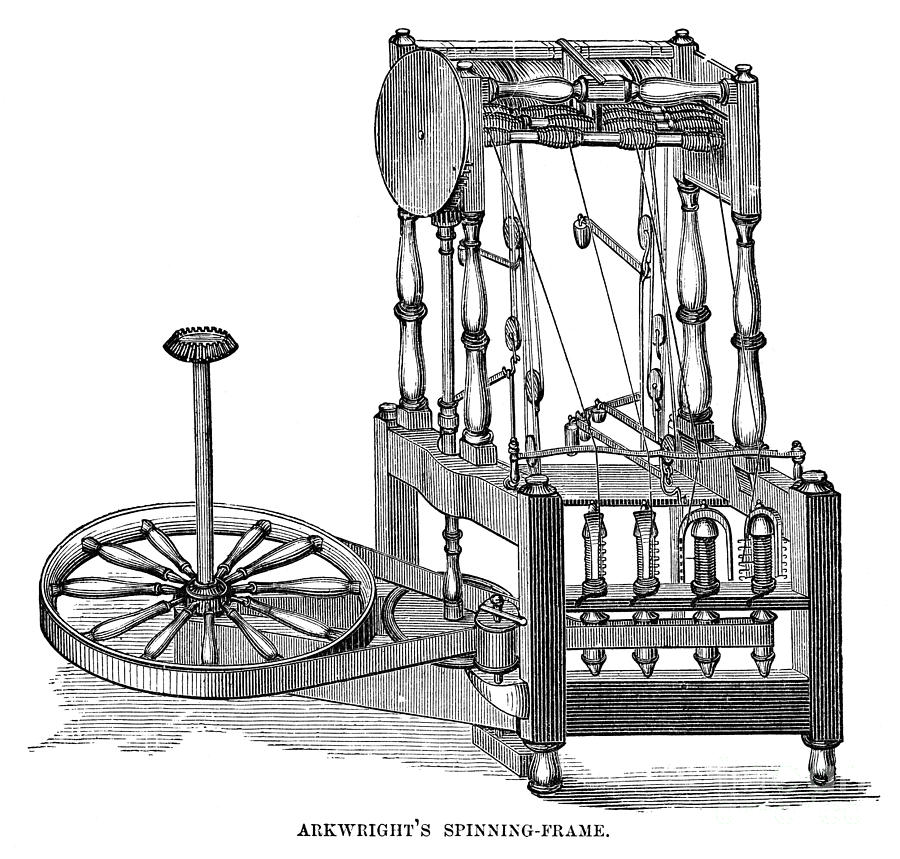 Textile Industry
Flying shuttle
Thread production
Spinning jenny
Spinning frame
Spinning mule
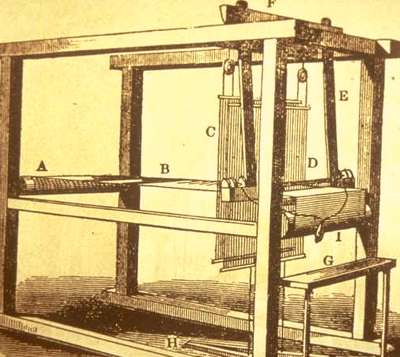 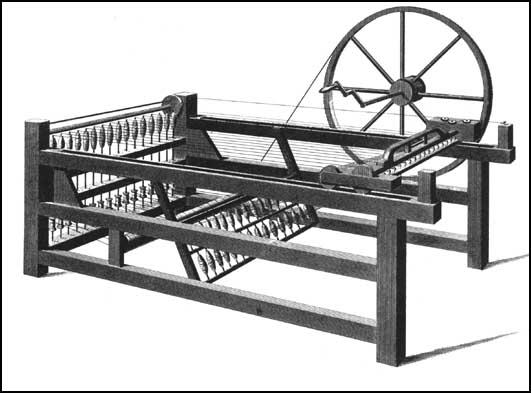 Factory system
These new machines triggered a shift from the domestic system (working at home) to the factory system (working in factory)
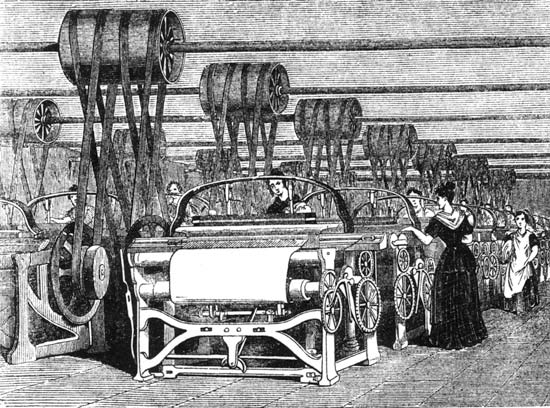